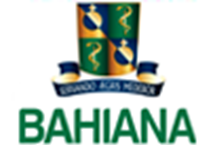 Discussão clínica
Dia 28.8.2018
01
15 anos,  desenvolveu febre e rush cutâneo  após uso de carbamazepina.
Enzimas hepáticos elevadas e eosinofilia. Foi tratado com corticosteroide e  5 semanas depois surgiram pápulas vermelhas, sesseis, no pescoço e extremidades, com sangramento espontâneo (foto 1)
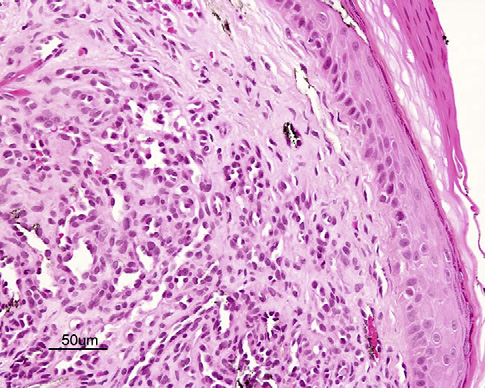 Diagnóstico: granuloma piogênico
Causas:

- Infecção trauma
 Hormônios sexuais  
  femininos (estrogenos e  
  progesterona)
 Virus oncogênicos
 Gravidês
 Mieloma múltiplo
 Doença de Hodgkin
 Leucemia crônica
 Retinoides
 Queimaduras 
 Melanoma disseminado
 Processo eruptivo disseminado...
02
2 anos,  nasceu com mancha escura nas costas. Com o crescimento surgiram novas, menores, que se distribuiram pelo corpo. Fez avaliação neurológica (sem problemas)e vem se desenvolvendo muito bem física e mentalmente.
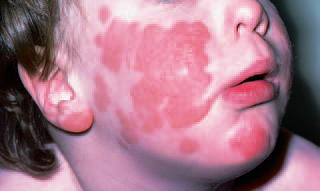 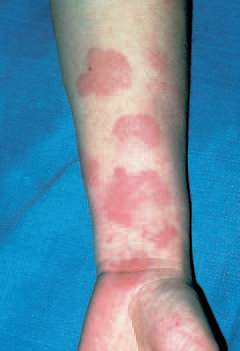 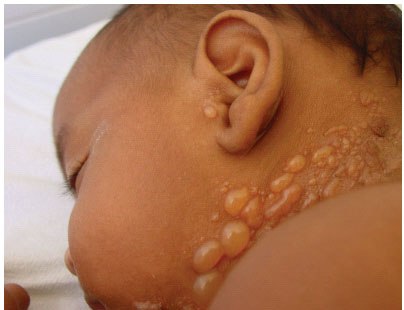 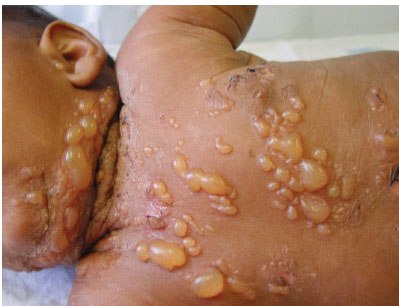 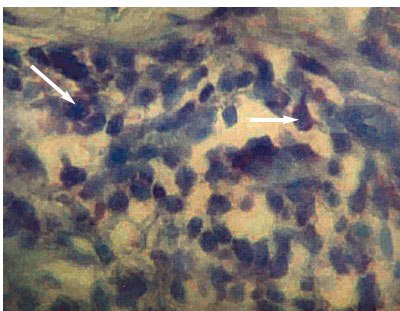 03
3 meses, com irritação na área da fralda. Fez uso de creem com corticosteroide e neomicina com melhora relativa.

Qual a sua opinião?
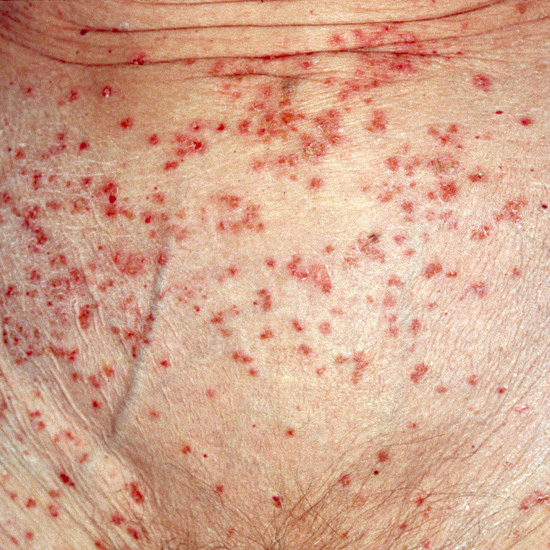 04
42 anos com manchas no tronco há 8 meses sem sintomas.

Qual a sua suspeita?
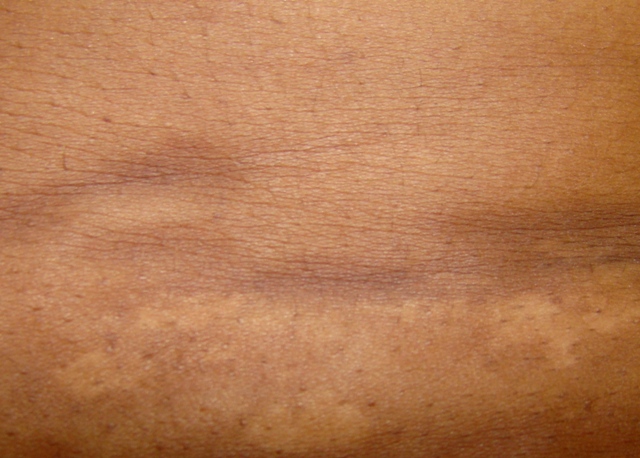 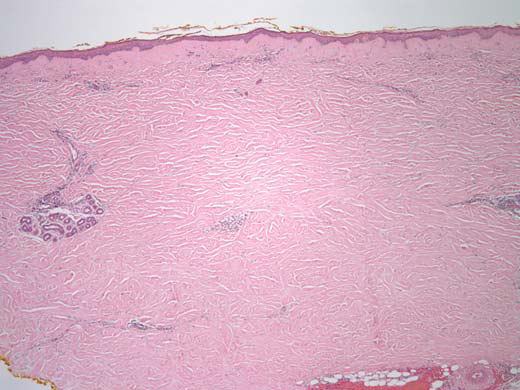 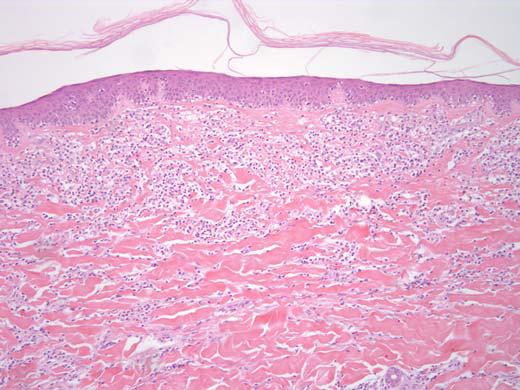 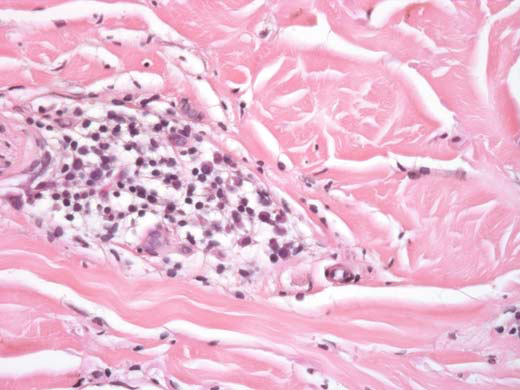 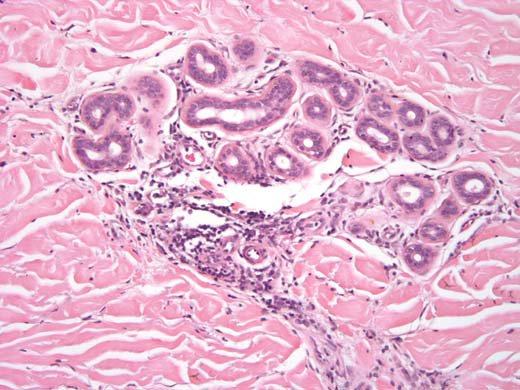 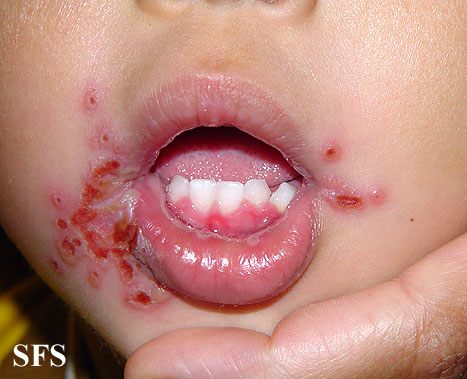 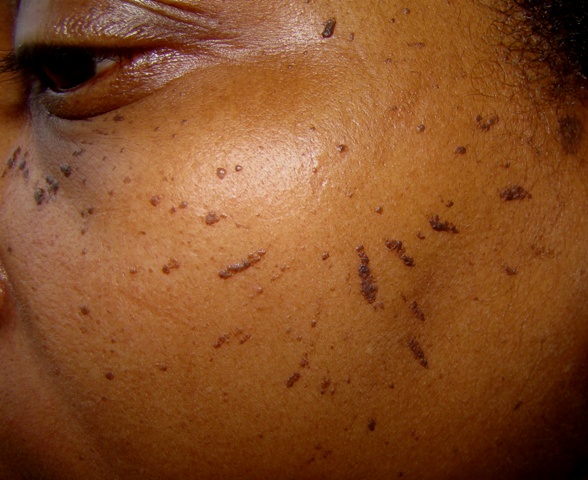 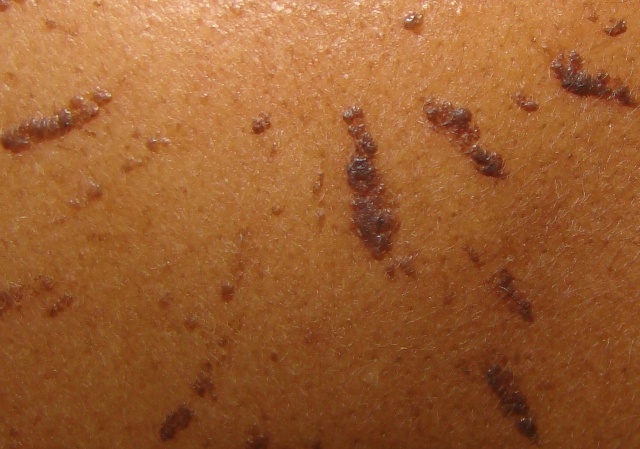 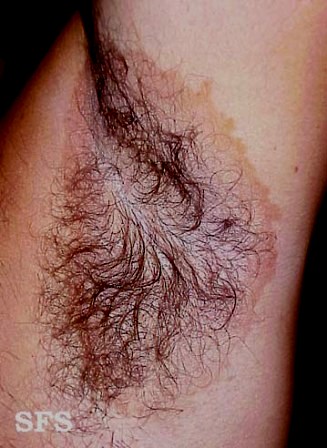 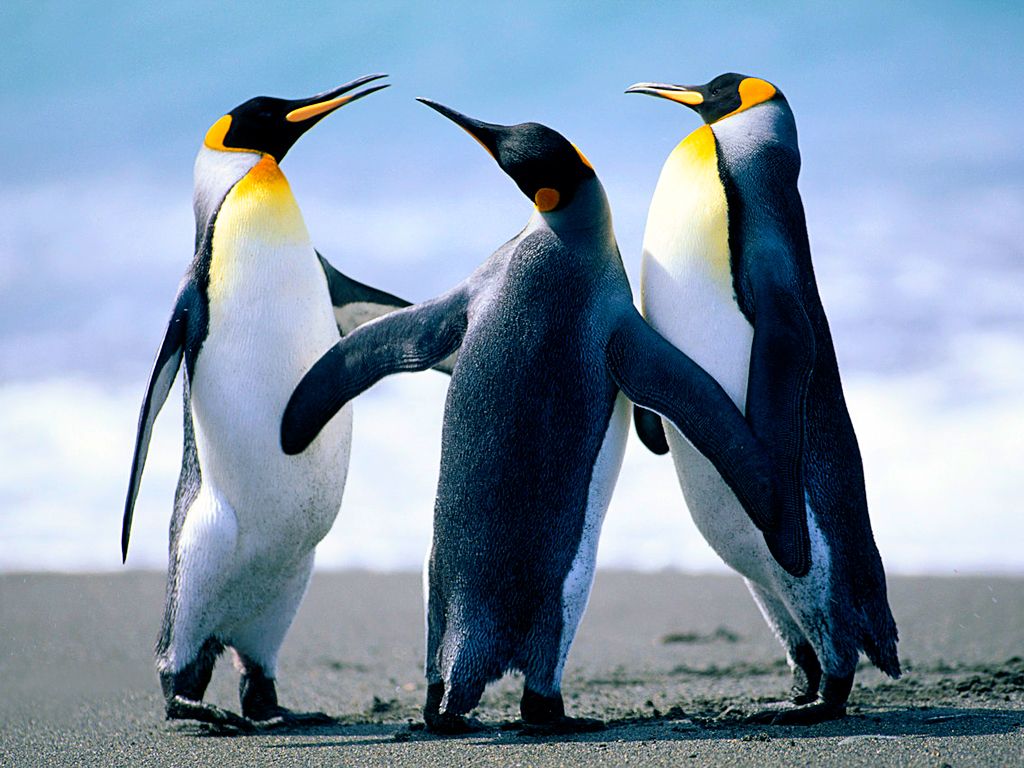